t-Dağılımı (Student’s t-Distribution)
(Tek Populasyon Ortalamasının Test Edilmesi)
t- DAĞILIMI GRAFİĞİ
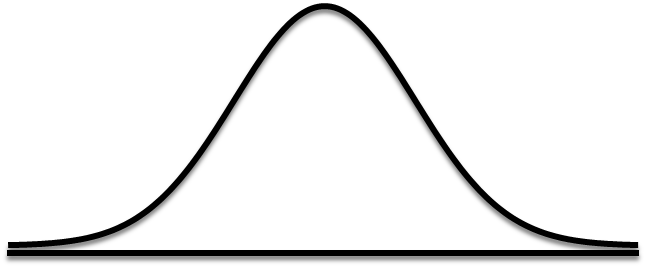 Z dağılımı ile aynı özelliklere sahiptir.
Normal (Z) dağılımı gibi ortalamaya göre simetriktir
Eğri altında kalan  toplam alan bir birim karedir.
Alanın % 50’si ortalamadan geçen dikey çizginin sağına, % 50’si soluna düşer.
Z dağılımı gibi, t-dağılımı da populasyon ortalaması hakkında tahmin yapmada kullanılır.
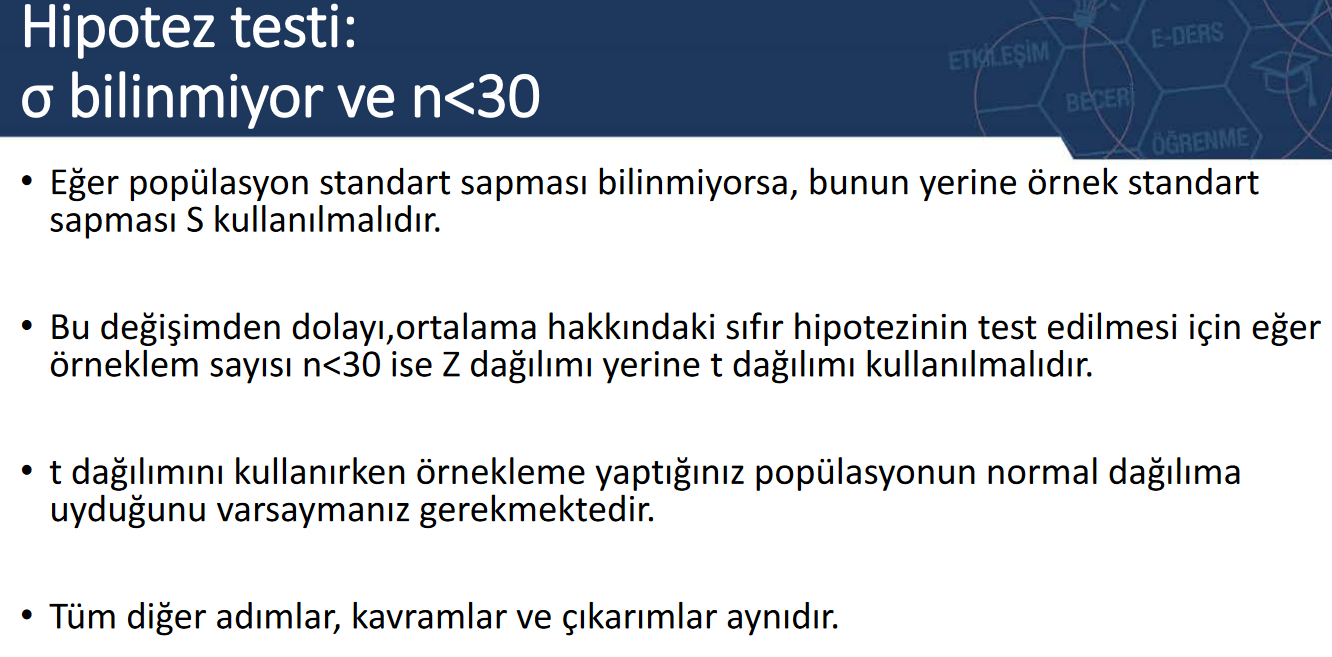 ise t-testi kullanılır.
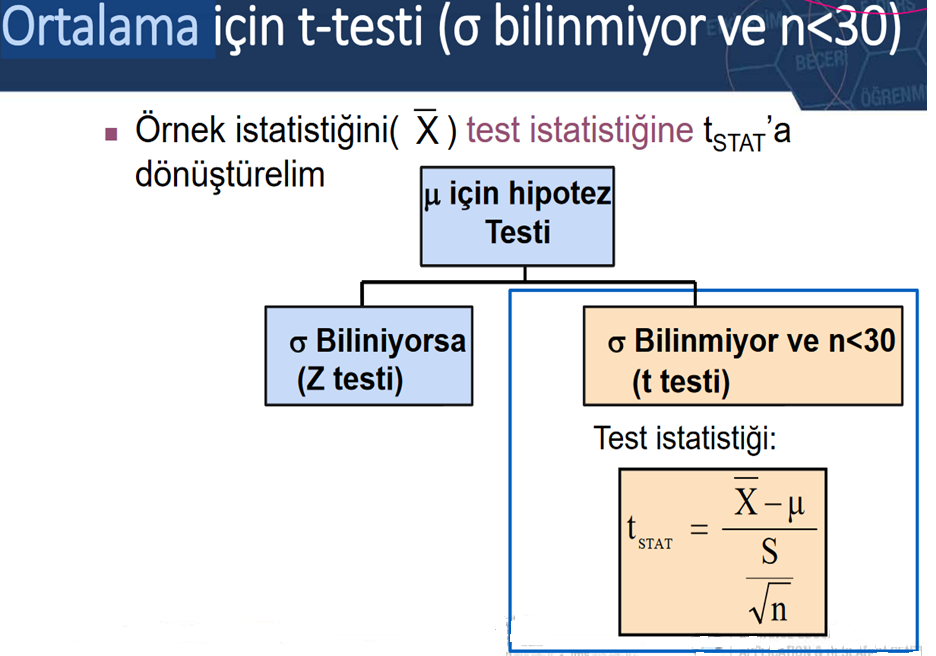 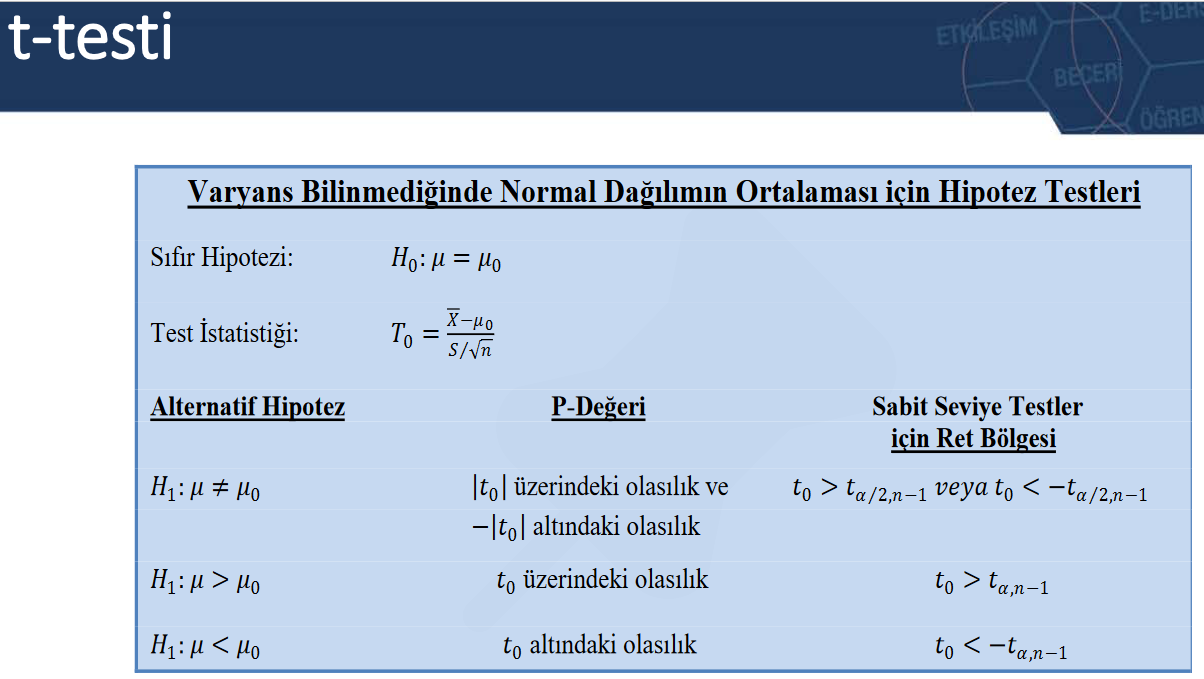 t-tablosundan değer okuyabilmek için serbestlik derecesini (SD) bilmemiz gerekmektedir.
SD = n-1
Örnek: Yağlı tohum populasyonundan alınan 7 örneğin ortalama yağ içeriği % 31 standart sapması % 1.732 olarak bulunmuştur. Populasyonun yağ içeriği ortalamasının % 30 olup olmadığını % 99 güven aralığında test ediniz.

Çözüm :
Karar : tSTAT H0’ın kabul bölgesine düştüğü için H0 kabul edilir.

Sonuç : Populasyonun yağ içeriğinin % 30 olduğu söylenebilir.
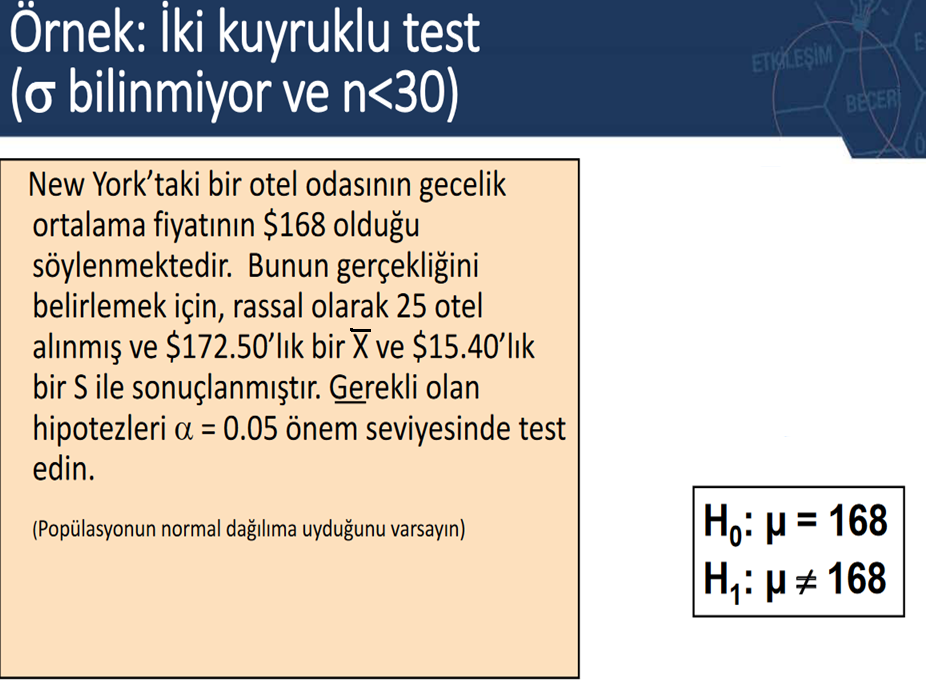 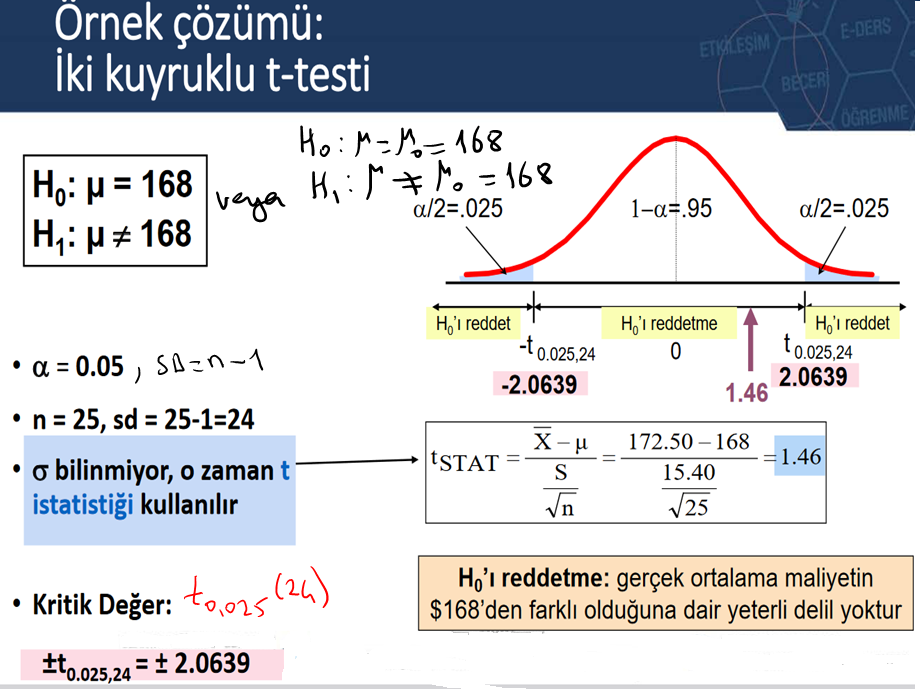 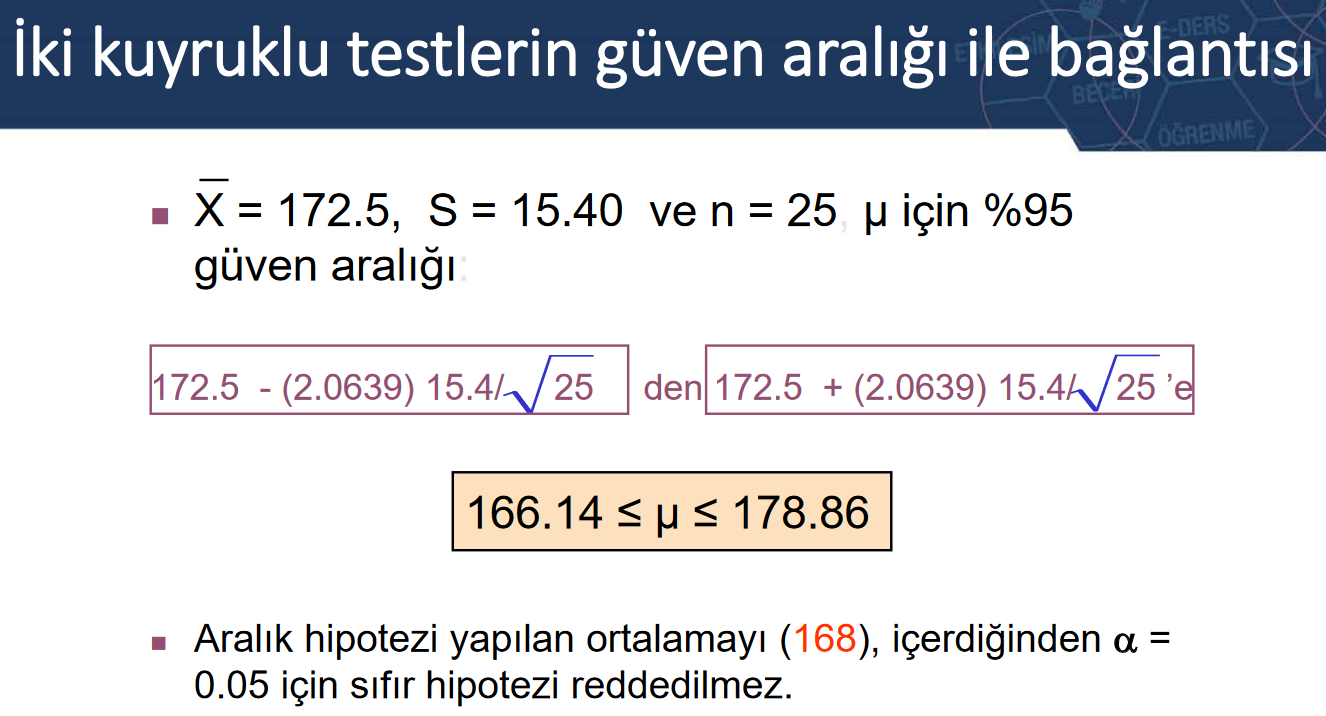 Örnek
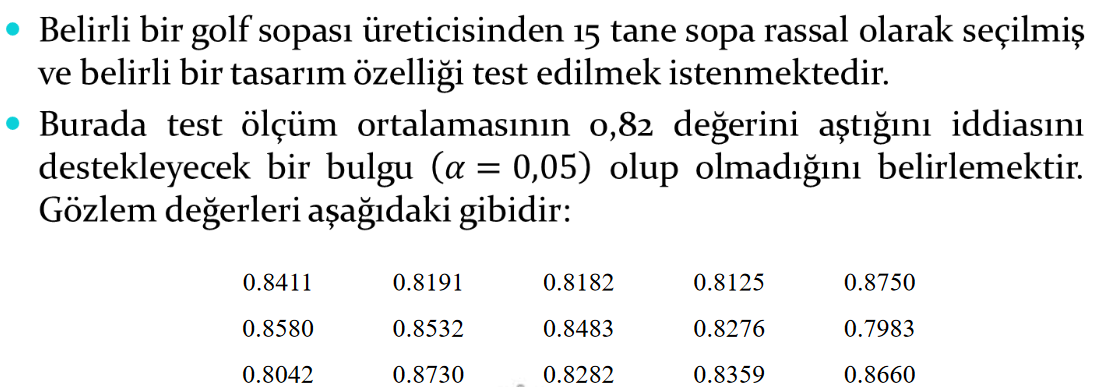 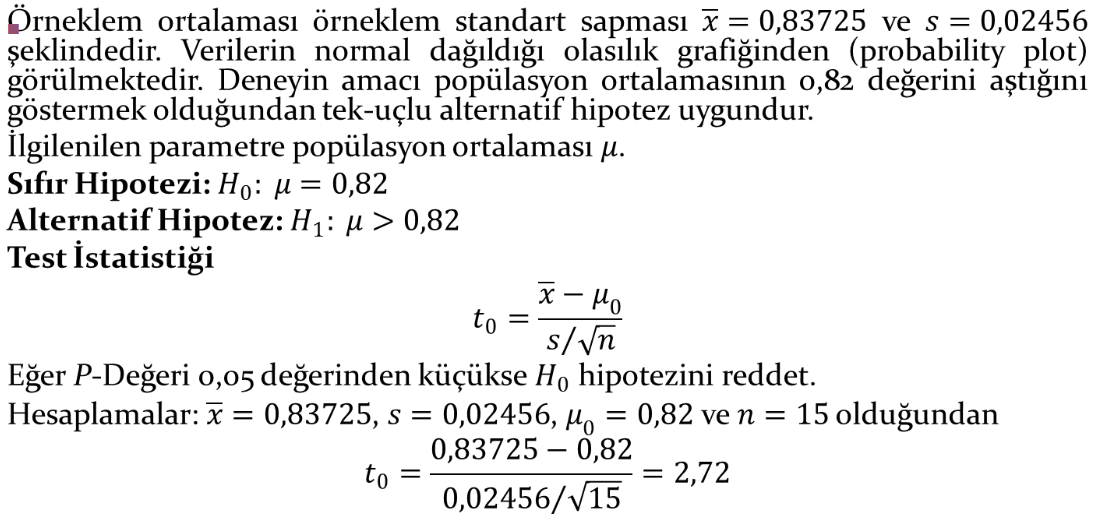 Karar : tSTAT H0’ın red bölgesine düştüğü için H0 RED edilir.

Sonuç : Populasyon ortalaması 0,82 değerini aşıyor denilebilir.
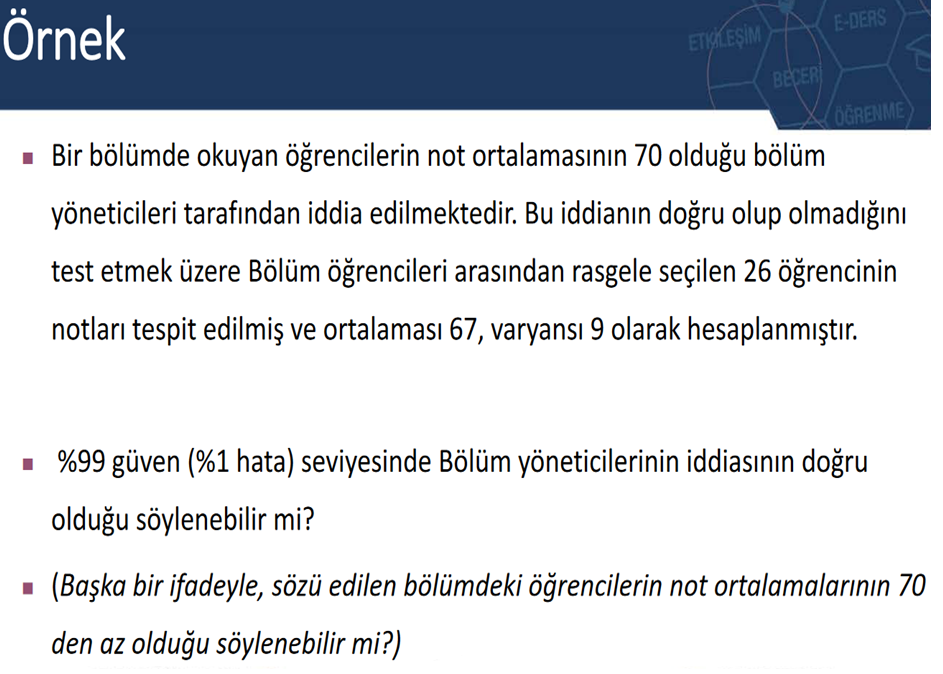 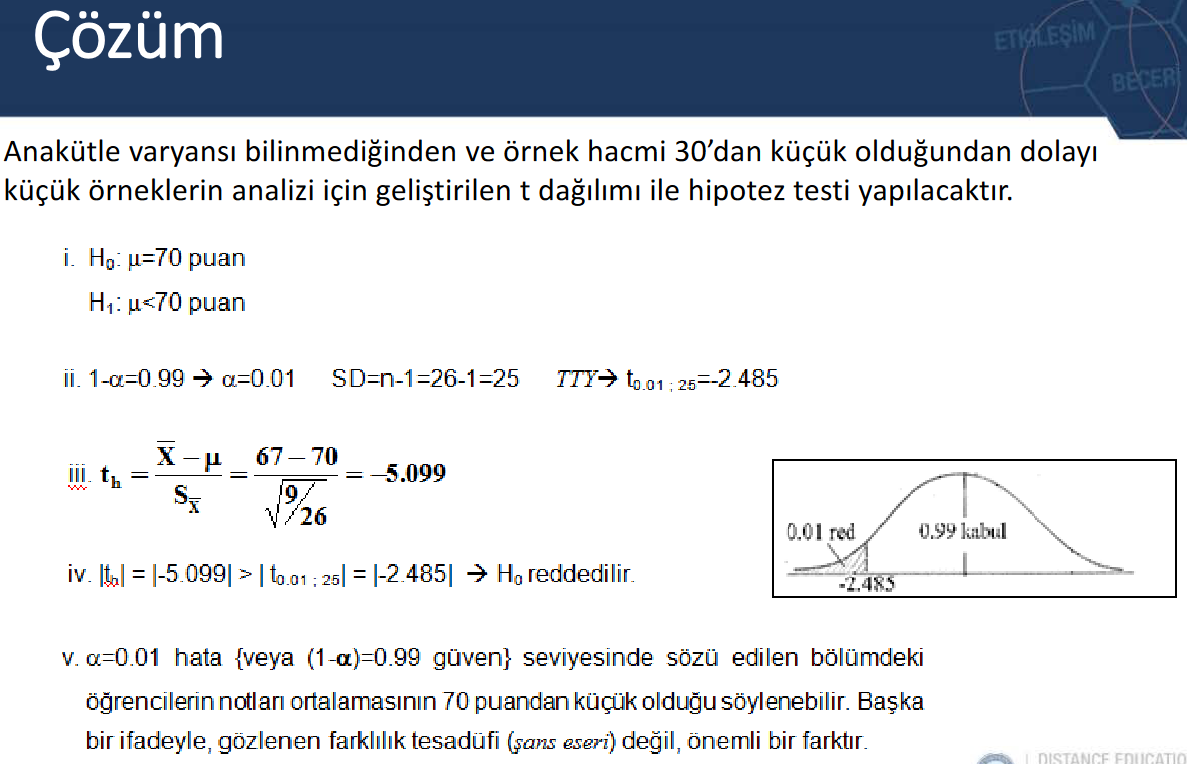 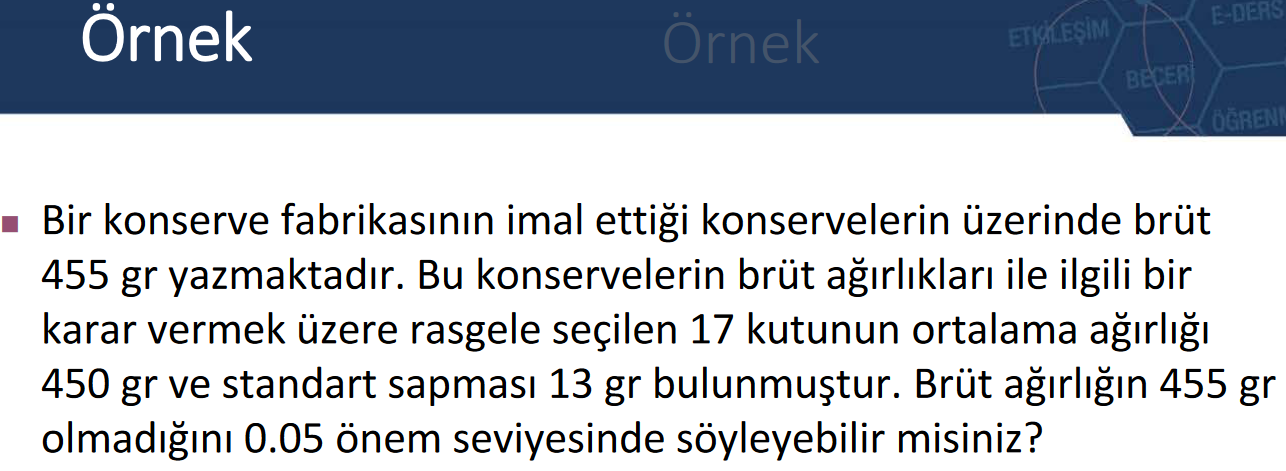 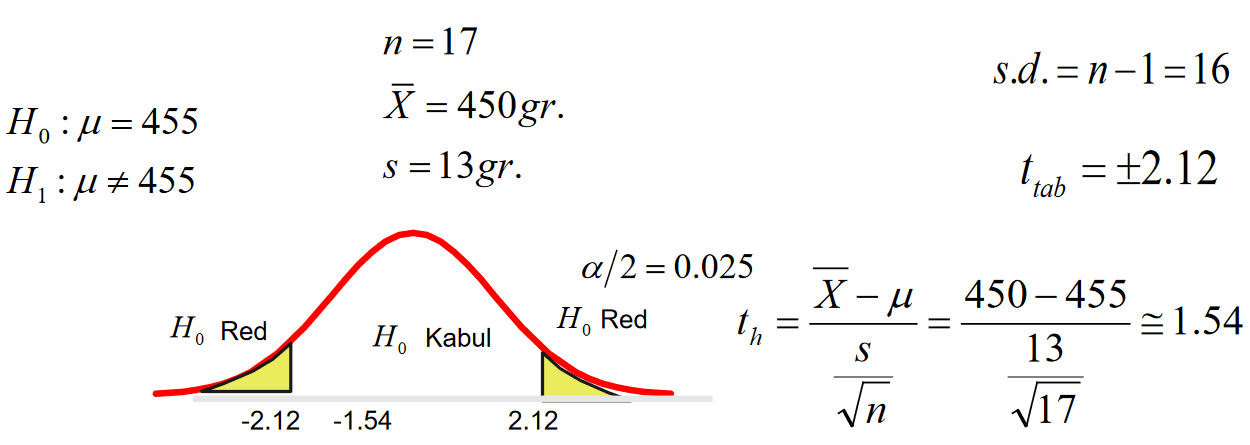 Tablo değeri veya Kritik Noktalar
Karar : tSTAT H0’ın kabul bölgesine düştüğü için H0 kabul edilir.

Sonuç : Brüt ağırlık 455 g olabilir.
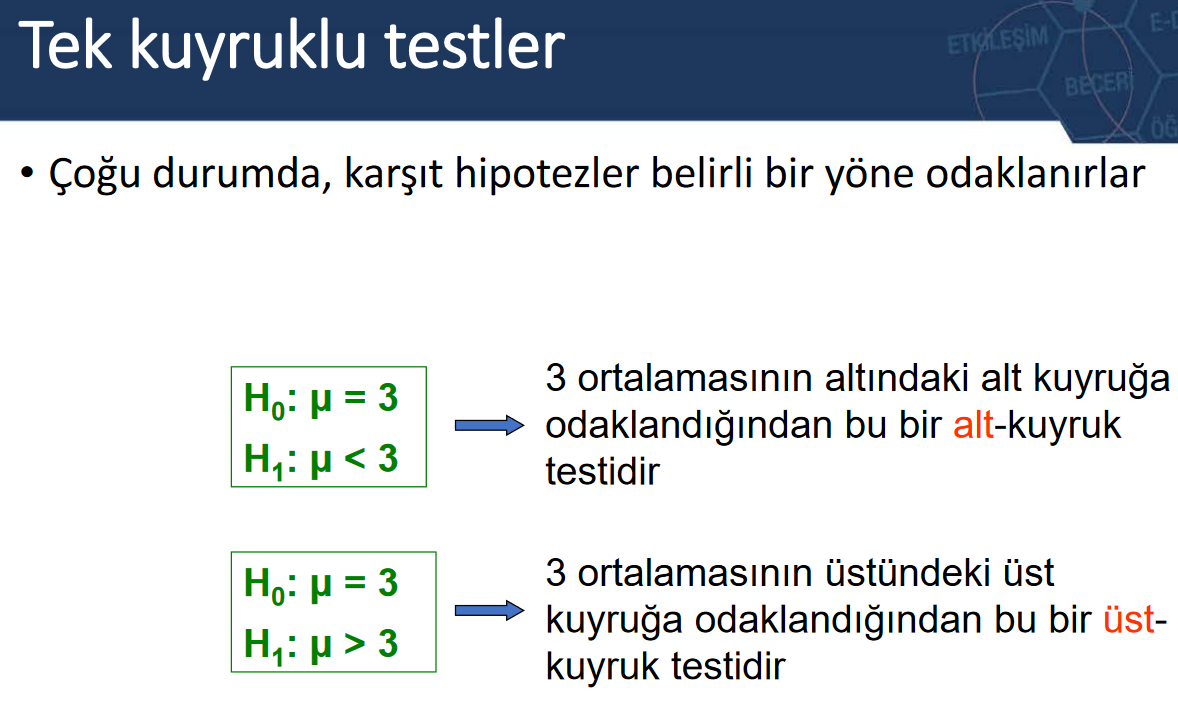 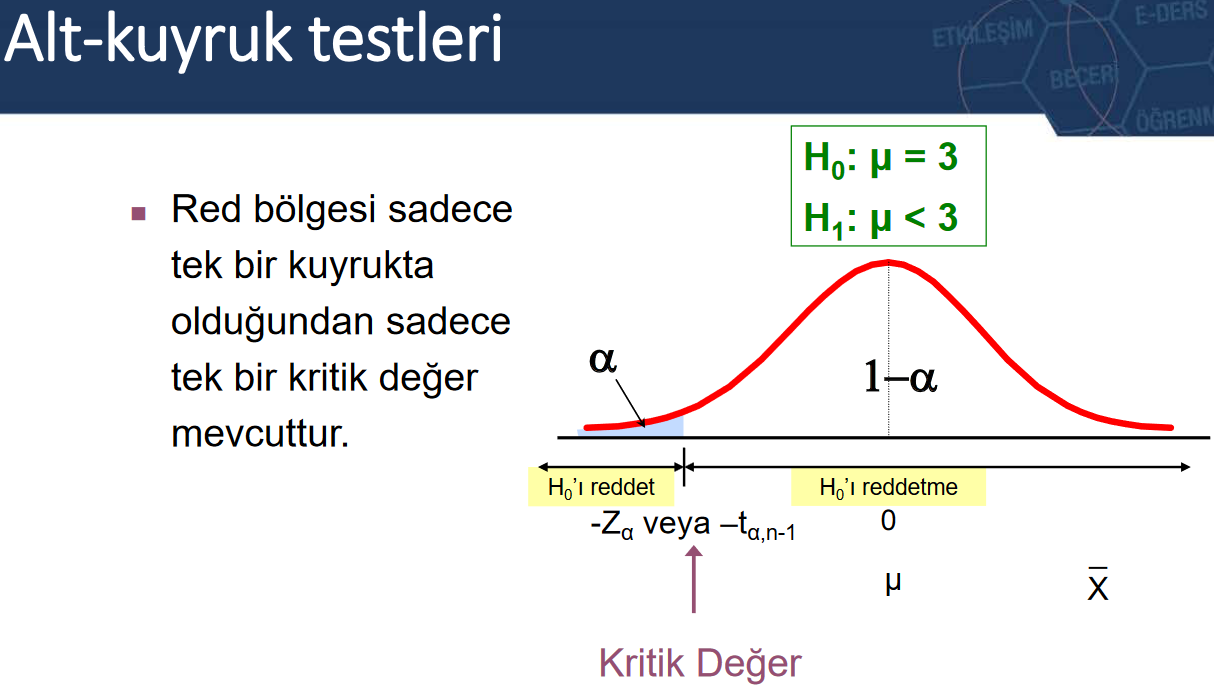 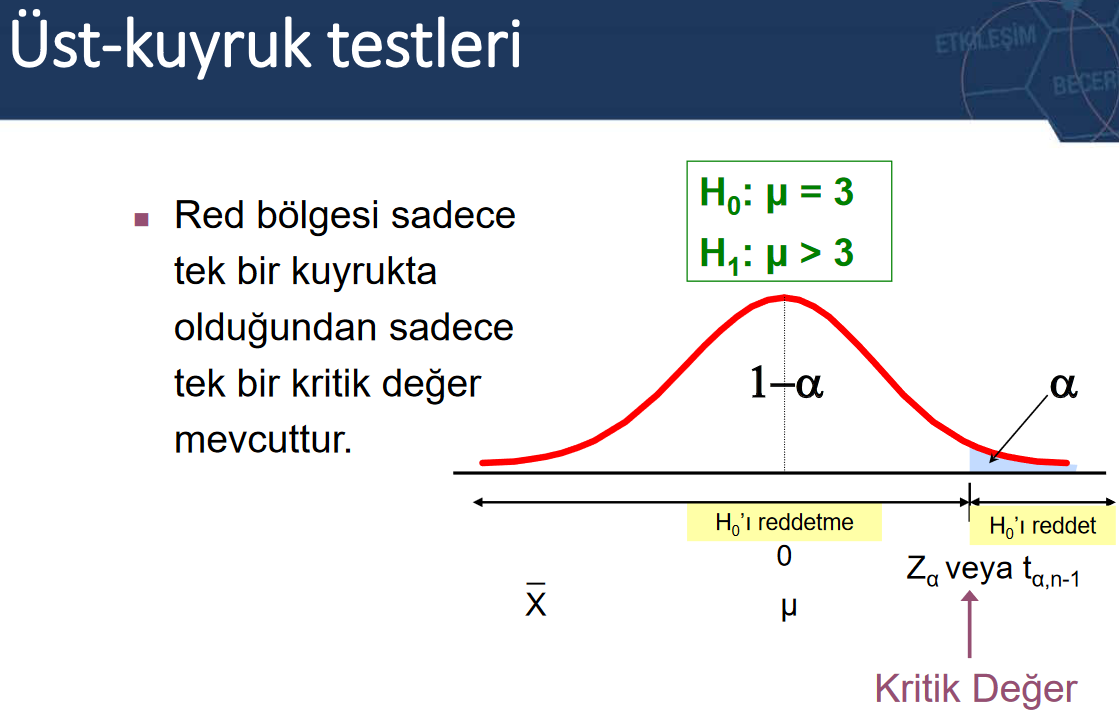 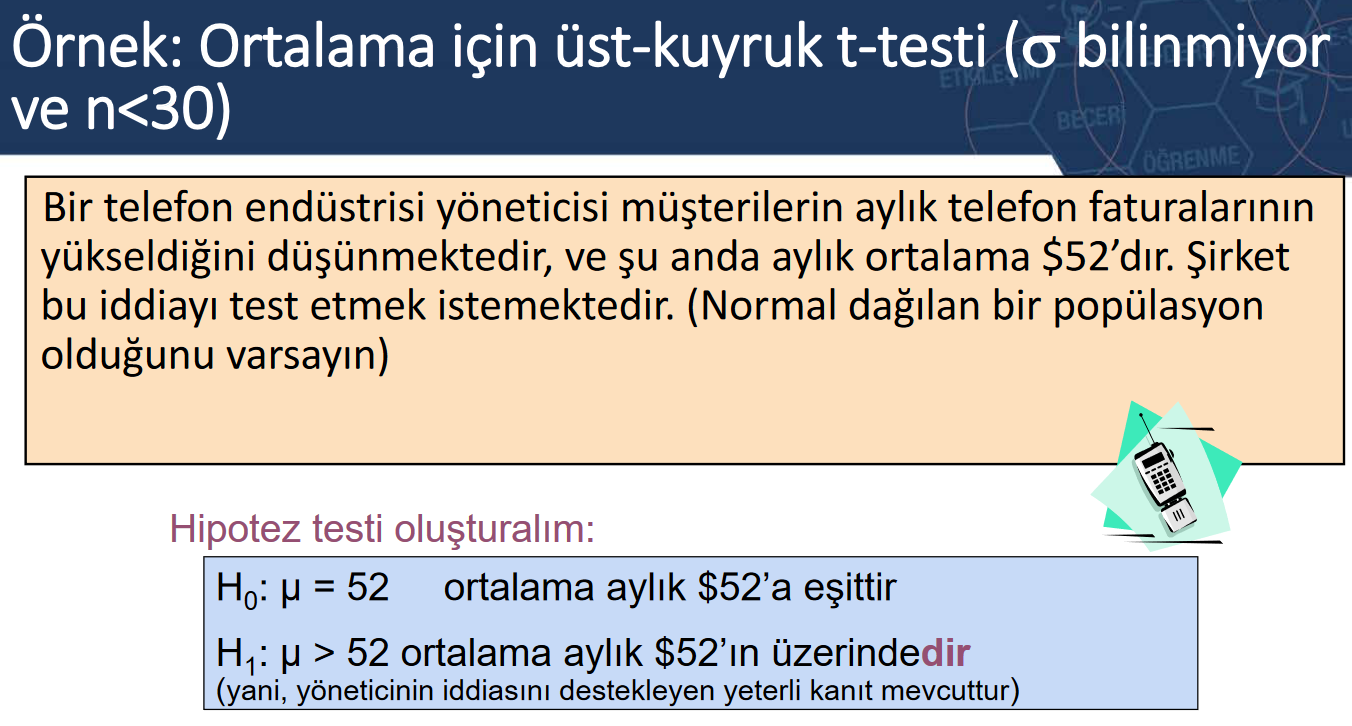 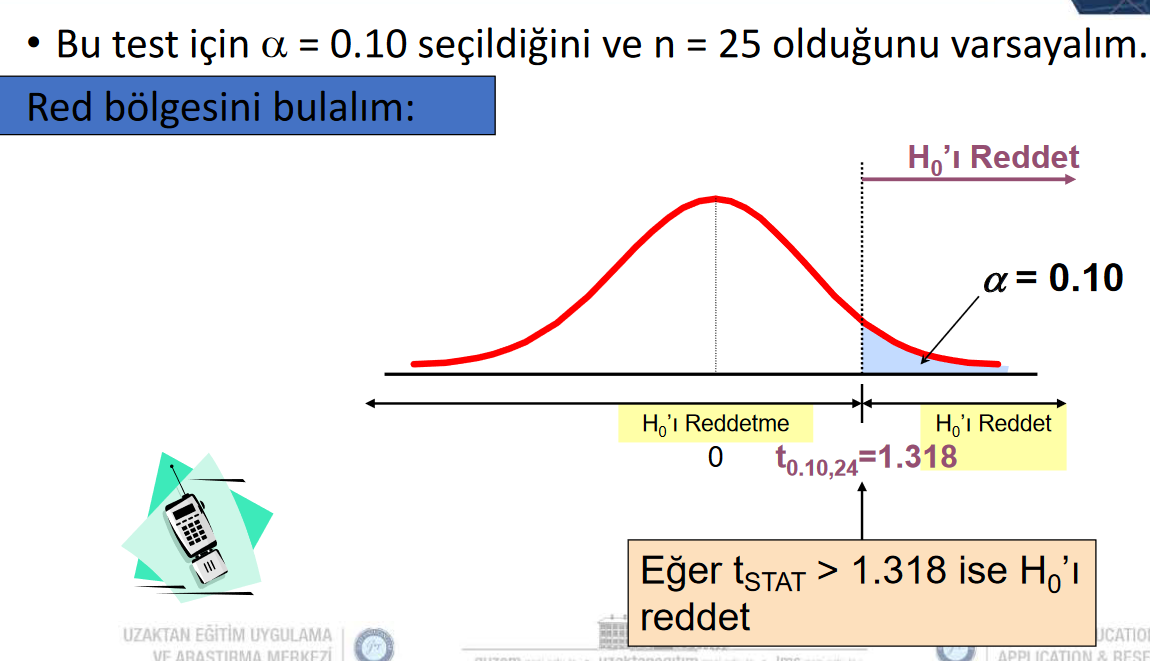 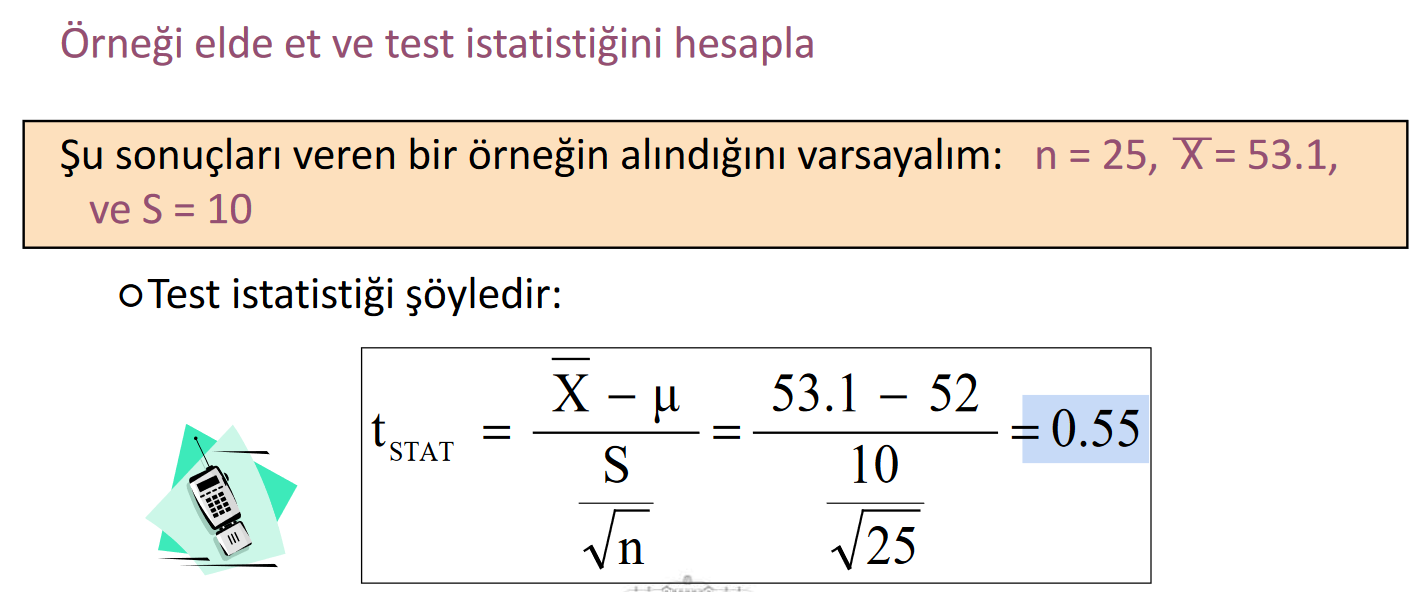 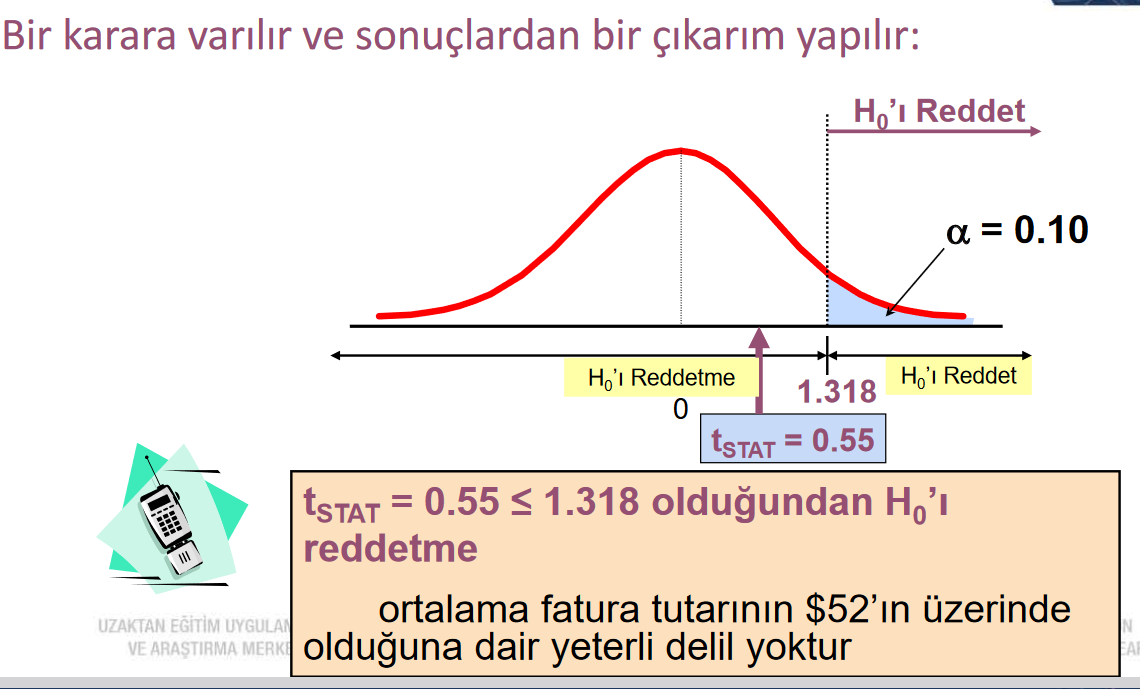 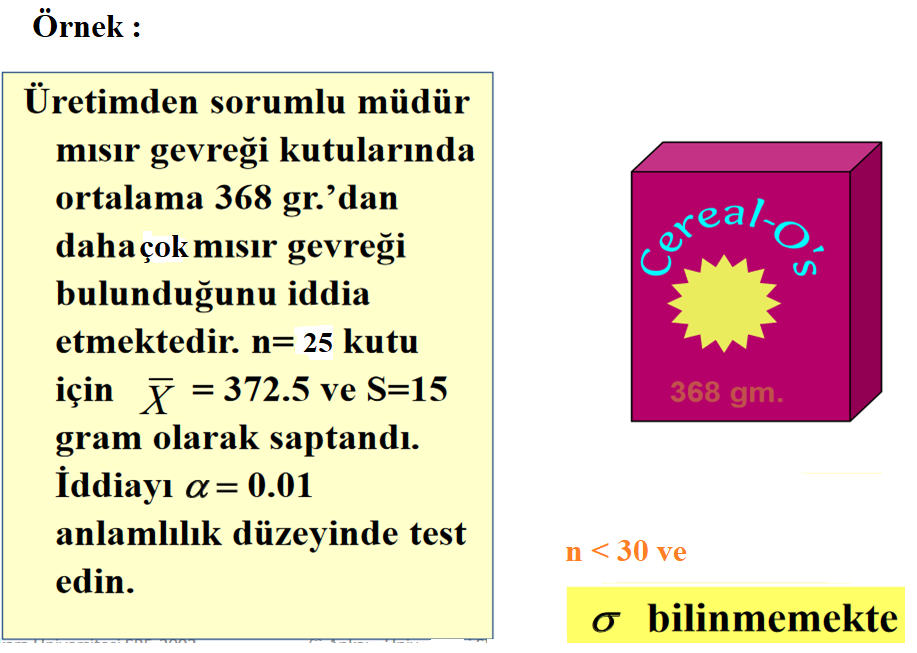 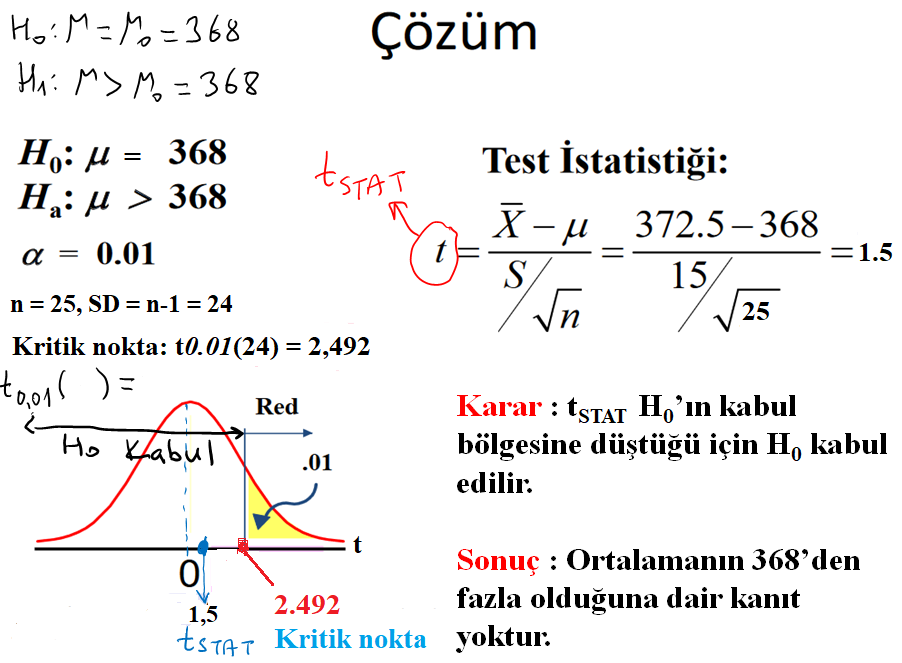